TECNOLOGÍA DIGITAL EN LA SUPERACIÓN DE ERRORES ASOCIADOS A LA INTERPRETACIÓN DE TABLAS DE FRECUENCIA -Taller-
Yuly Andrea Guerrero Gutiérrez
Jaiver E. Hernández Montoya
Ingrith Álvarez Alfonso
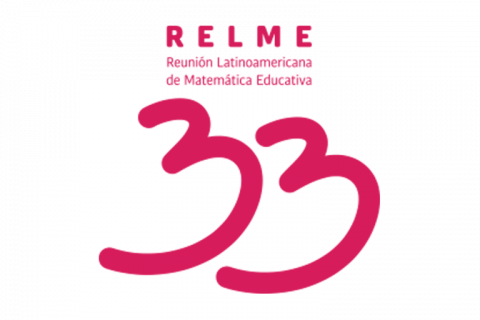 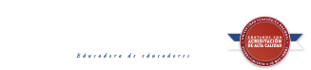 Julio-2019. La Habana, Cuba
METODOLOGÍA DE LA SESIÓN 1
2
03/06/2019 07:08 p.m.
1° Momento: Contextualización  (10´)
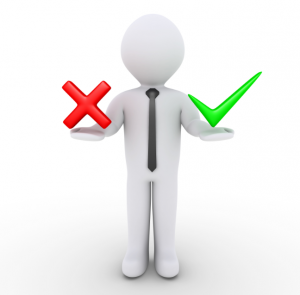 ¿Por qué trabajar errores?
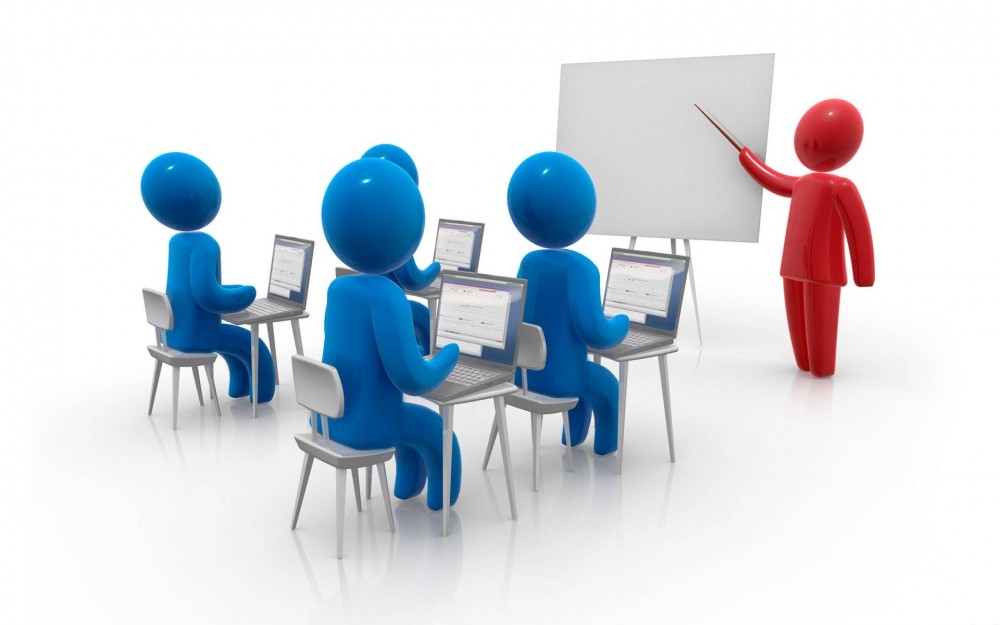 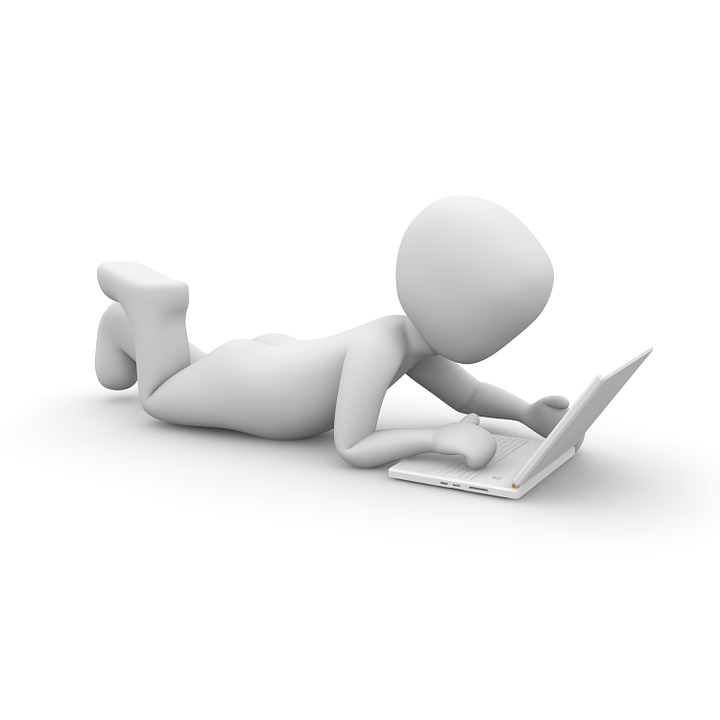 ¿Por qué usar 
Tecnologías Digitales?
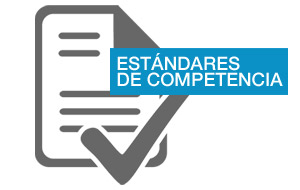 Generar una herramienta docente para la superación de errores en el aula de Estadística.
¿Qué dicen los documentos curriculares colombianos?
Algunos referentes …
Batanero y Godino (2002)
Cobo (2003)
Errores y Dificultades 
En construcción e interpretación
De tablas de frecuencias.
Errores en construcción de 
gráficos estadísticos
Identificación de 
errores al usar TD
|
Uso irreflexivo de las TD
4
03/06/2019 07:08 p.m.
1° Momento: Prueba de caracterización (20´)
REFLEXIÓN/PROPÓSITOS
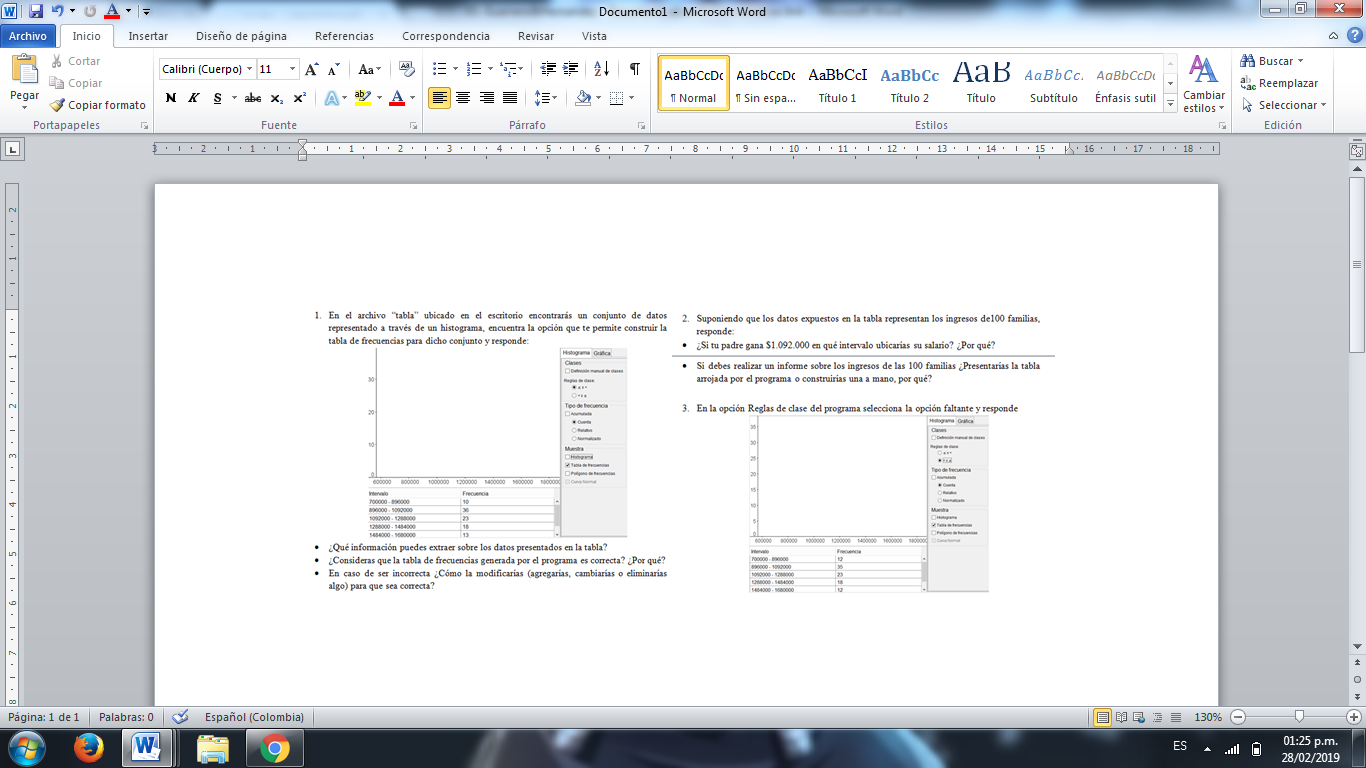 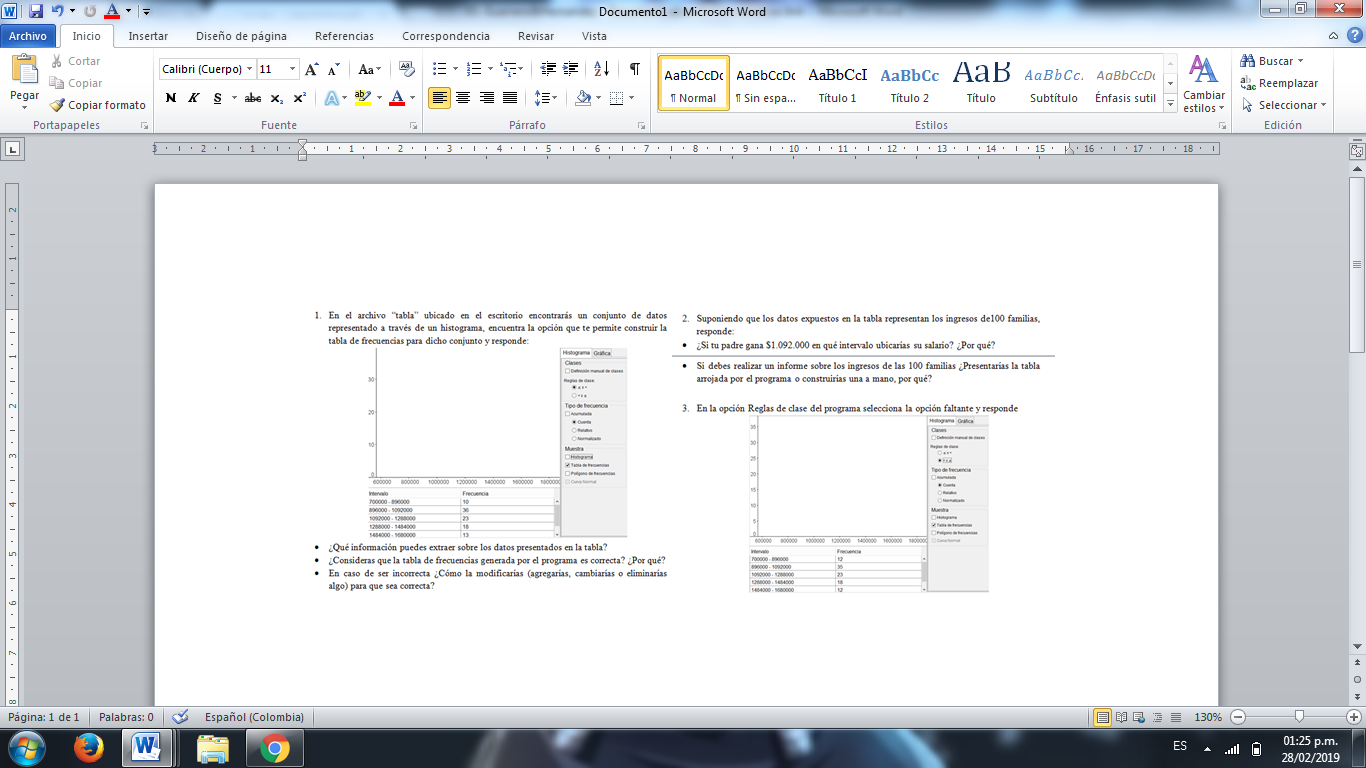 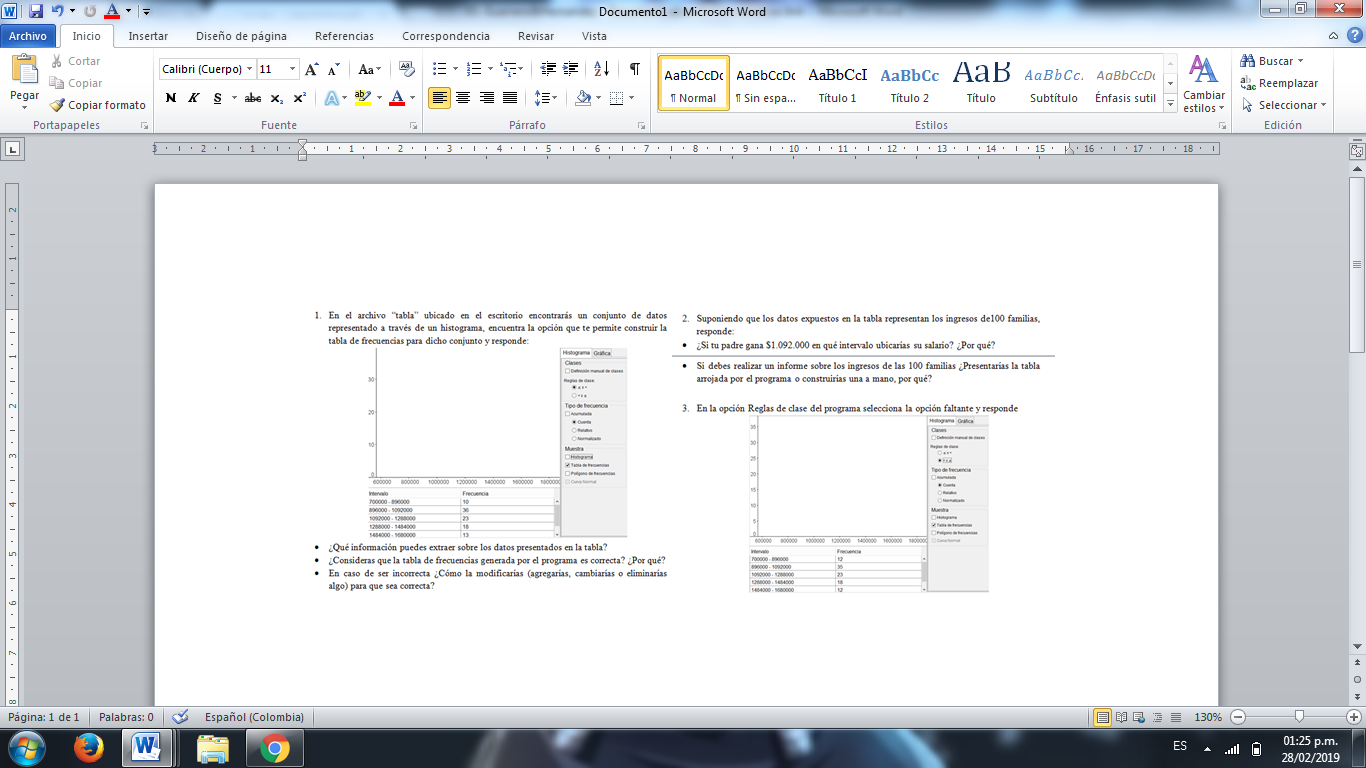 Uno de los participantes pasará a interactuar con el software
5
03/06/2019 07:08 p.m.
2° Momento: Espacio de reflexión (10´)
¿Creen que incurrieron  en algún error al solucionar el taller?
aaa
6
03/06/2019 07:08 p.m.
PROPÓSITOS: PRUEBA DE CARACTERIZACIÓN
7
03/06/2019 07:08 p.m.
1° Momento: Prueba de caracterización (20´)
REFLEXIÓN/PROPÓSITOS
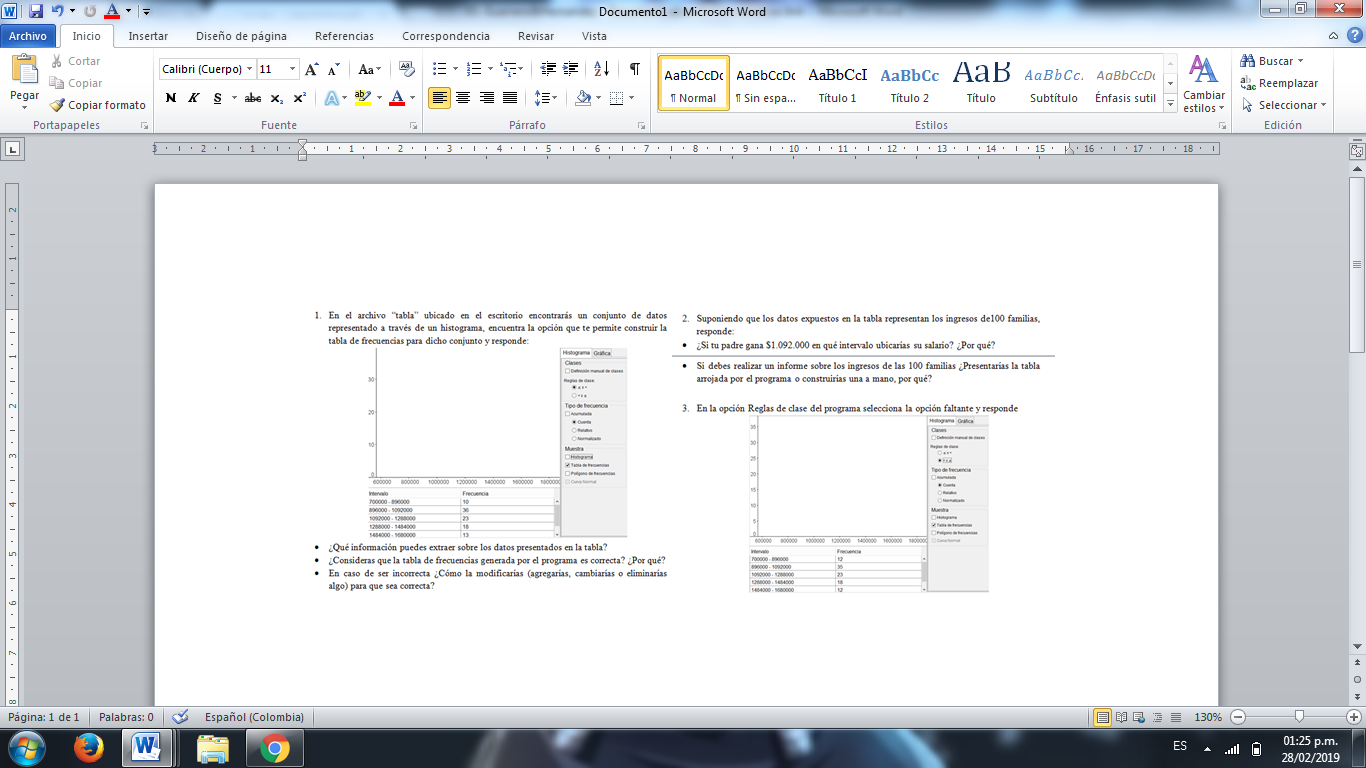 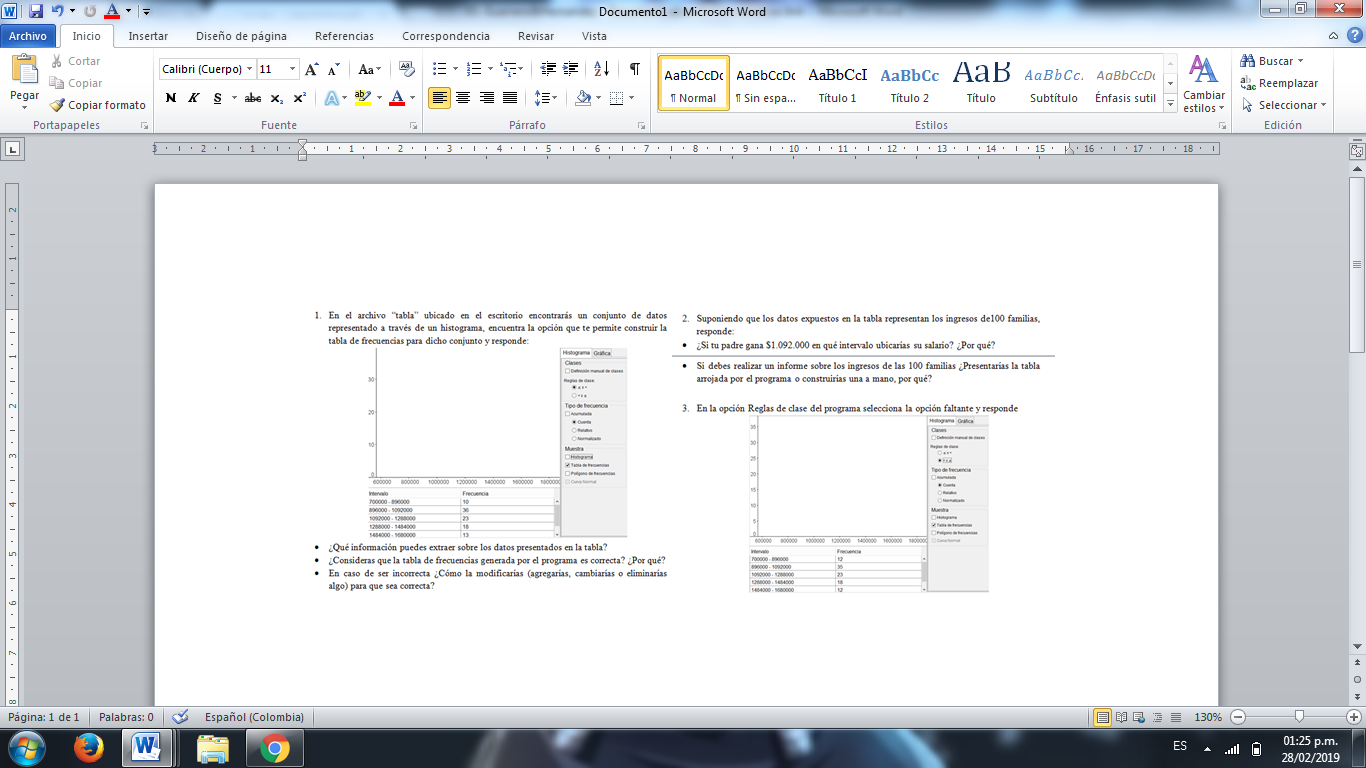 Establecer si el estudiante identifica la ausencia de características esenciales de una tabla de frecuencias de datos agrupados (título, extremos de los intervalos, etiquetas, etc.), para su respectiva lectura, como factor problemático en la interpretación de la información allí reportada.
Identificar si el estudiante usa de manera acrítica la tabla que arroja el programa, dado que ésta no incluye los extremos de los intervalos, el título, ni las etiquetas.
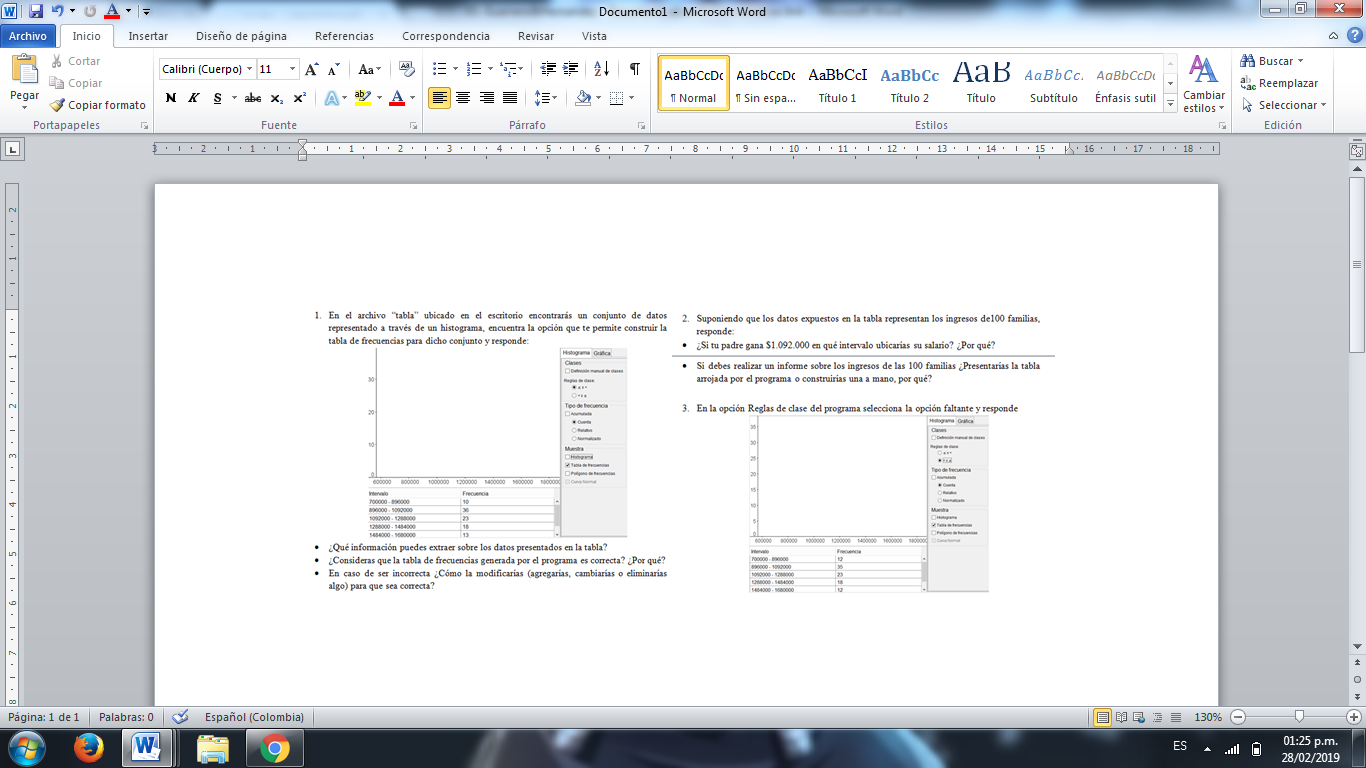 Verificar si el estudiante reconoce las variaciones que se presentan en una tabla de frecuencias, tras cambiar los extremos de los intervalos, como aspectos problemáticos en su construcción.
8
03/06/2019 07:08 p.m.
2° Momento: Socialización de resultados (20´)
No reconoce la importancia de los aspectos estructurales de una tabla para su interpretación (omiten su ausencia)
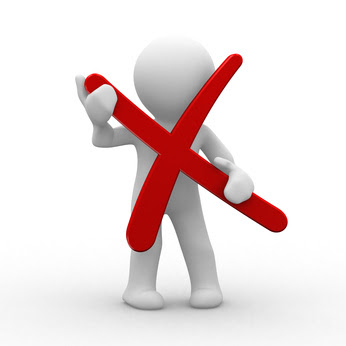 Usa de manera acrítica la información arrojada por el software
No argumentan las variaciones que se generan en una tabla al manipular el software
9
03/06/2019 07:08 p.m.
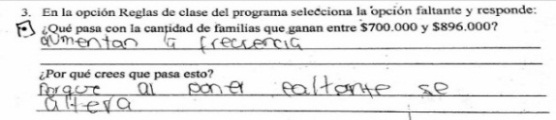 2° Momento: Socialización de resultados (20´)
Tomado de Guerrero y Hernández (2019)
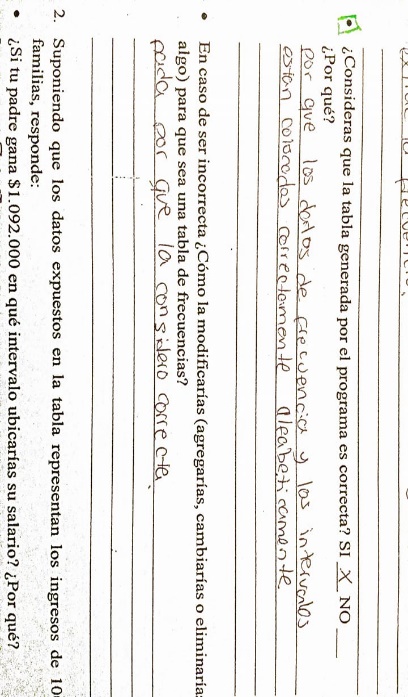 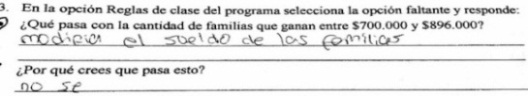 No reconoce la importancia de los aspectos estructurales de una tabla para su interpretación (omiten su ausencia)
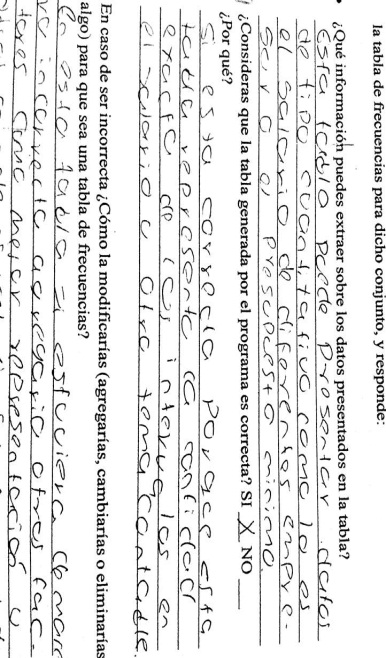 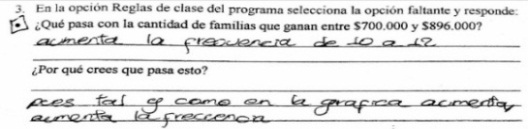 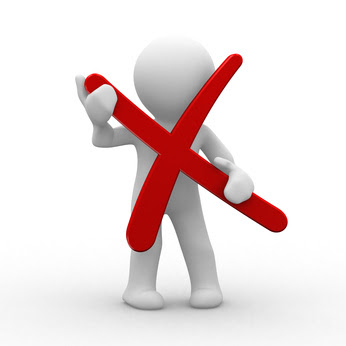 Usa de manera acrítica la información arrojada por el software
No argumentan las variaciones que se generan en una tabla al manipular el software
10
03/06/2019 07:13 p.m.
METODOLOGÍA DE LA SESIÓN 2
11
03/06/2019 07:08 p.m.
RECUENTO SESIÓN 1 (15´)
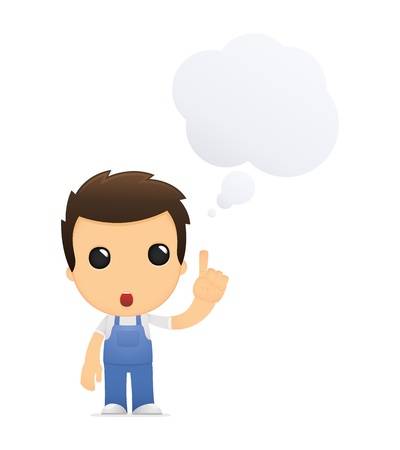 Contextualización sobre la propuesta
Prueba de caracterización
Resultados de la prueba
Reflexión en torno a la actividad
12
03/06/2019 07:08 p.m.
Actividad de superación 
Segunda sesión (45’)
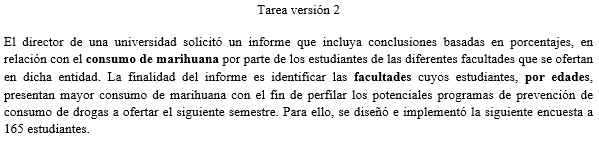 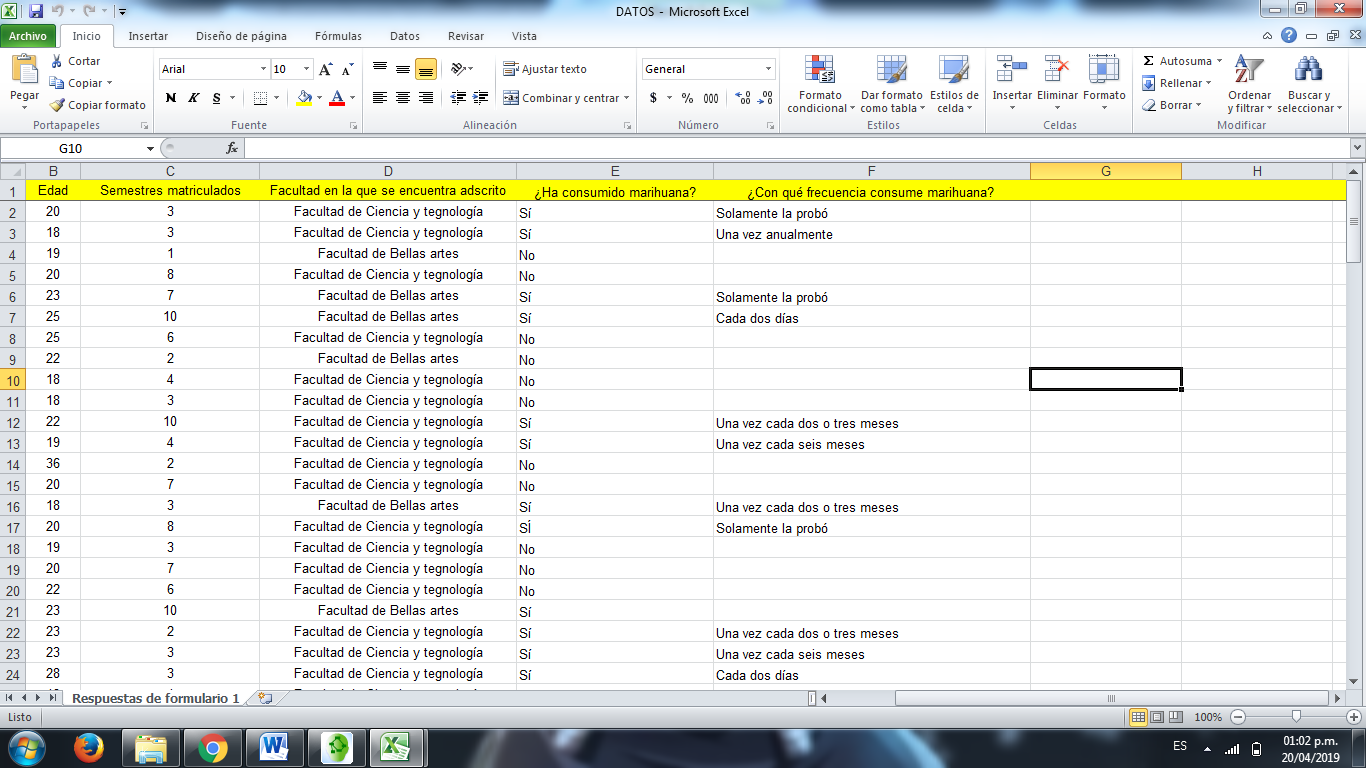 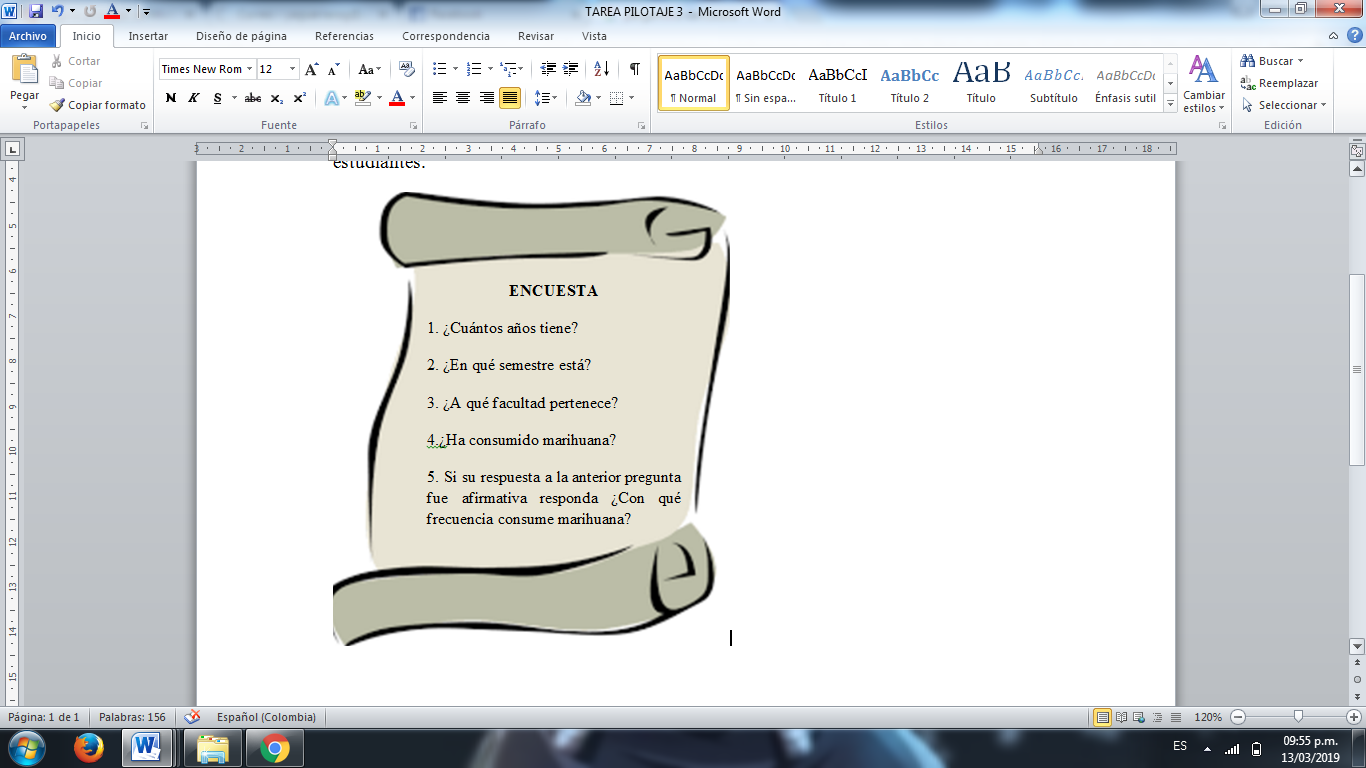 Uno de los participantes pasará a interactuar con el software
13
03/06/2019 07:08 p.m.
REFLEXIÓN DE LA SESIÓN 2 (15´)
A partir de su experiencia responda:

¿Qué del pensamiento aleatorio potencia el uso de la tecnología digital?
¿Cuáles son los objetos estadísticos que se favorecen en esta tarea, al usar TD?
¿Qué obstáculos conceptuales y procedimentales puede generar el uso de las TD, en relación con el pensamiento aleatorio?
14
03/06/2019 07:08 p.m.
3° Conclusiones (10´)
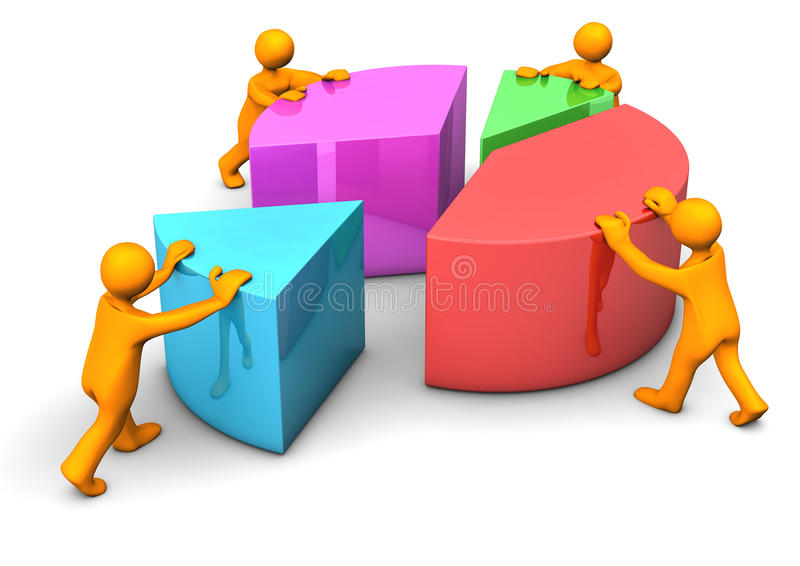 El tipo de tarea planteada evita que se incurra en los errores, lo cual genera un avance en la construcción conceptual que hacen los estudiantes del objeto estadístico.
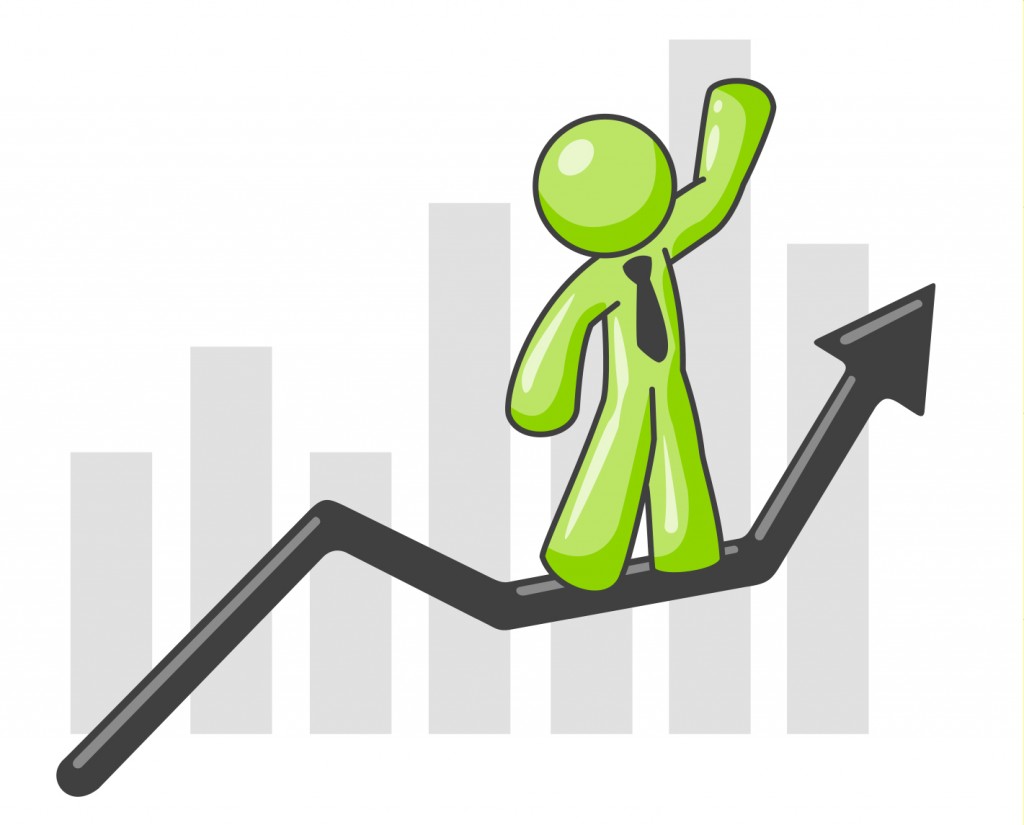 Se promueve un cambio en la práctica docente transitando de talleres de instrucción hacia tareas que potencien la competencia crítica y aportan de manera simultánea al desarrollo del pensamiento aleatorio.
Desde la metodología (EBT): El diseño de tareas fundamentadas en tecnología digital y el libreto que orienta la intervención del  entrevistador, favorece que la intervención didáctica sea inmediata para evitar que el error se radique en la estructura conceptual de los estudiantes.
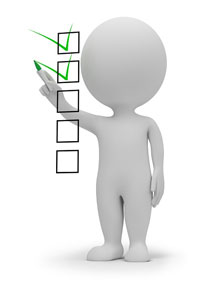 15
03/06/2019 07:08 p.m.
Referencias
Batanero, C. & Godino, J. (2002). Estocástica y su Didáctica para maestros. Departamento de Didáctica de la Matemática. Facultad de Ciencias de la Educación. Universidad de Granada. España 
Cobo, B. (2003). Significado de las medidas de posición central para los estudiantes de secundaria (Tesis de Doctorado). Granada, Universidad de Granada. 
Dagdidelis, V. & Papadopolus, I. (2009). ICT in the classroom microworld – some reservations Hellenic Ministry of Education, Primary Education. University of Macedonia, Thessaloniki, Greece 
Guerrero, Y., & Torres, Y. (2017). Tipificación de errores y dificultades en el aprendizaje de tablas de frecuencia (Tesis de pregrado). Universidad Pedagógica Nacional, Bogotá, Colombia. 
Guerrero, Y. A. & Hernández, J. E. (2019). Tecnología digital en la superación de errores relacionados con la interpretación de tablas de frecuencia [documento sin publicar]. Trabajo de grado para optar al título de Magister en Docencia de la Matemática. Universidad Pedagógica Nacional, Bogotá, Colombia.
16
03/06/2019 07:08 p.m.
GRACIAS
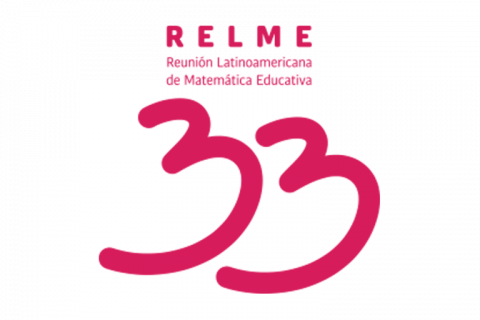 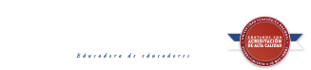 17
03/06/2019 07:08 p.m.